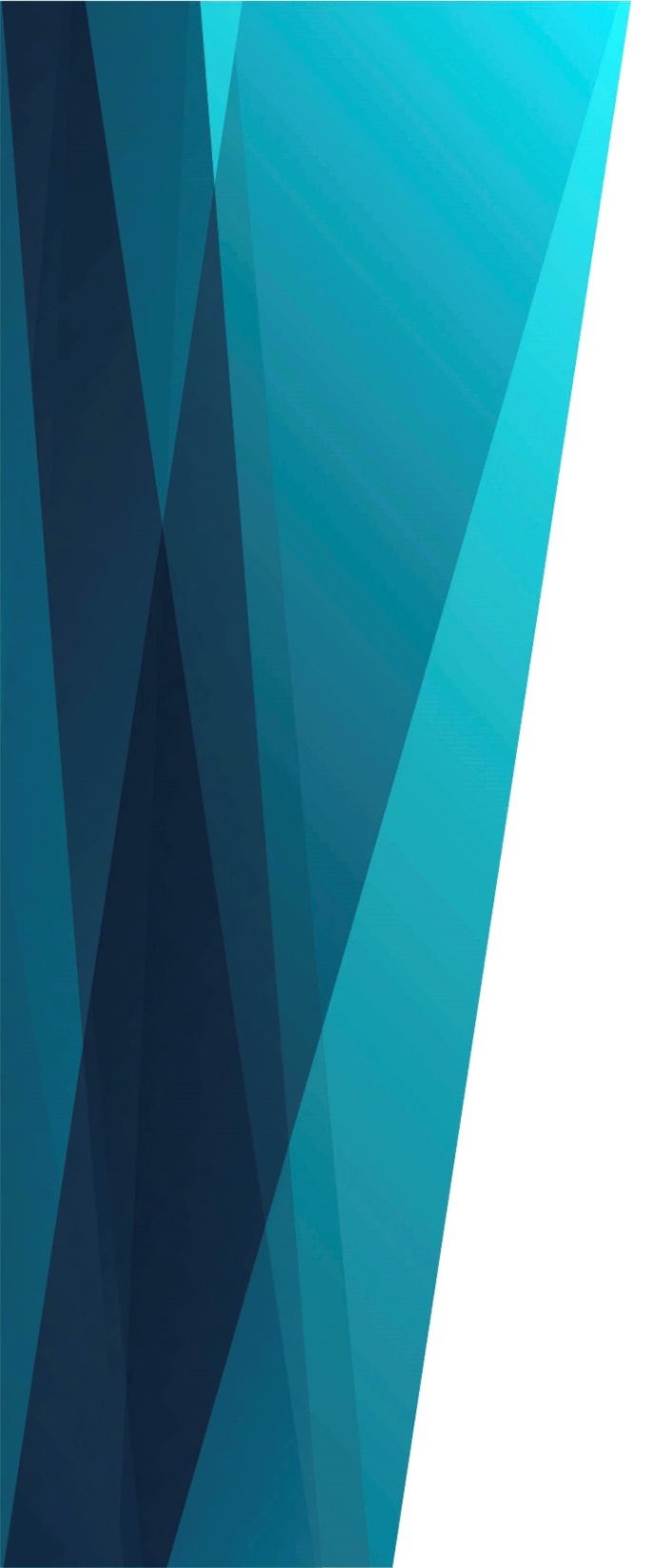 После суетной недели
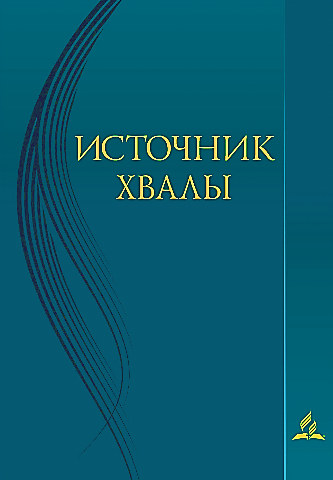 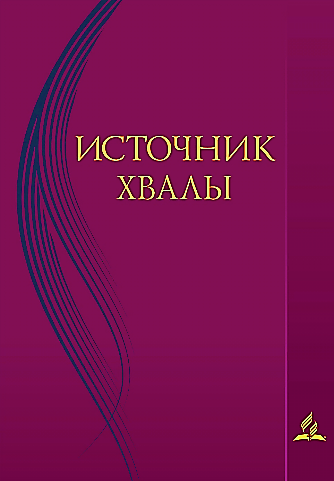 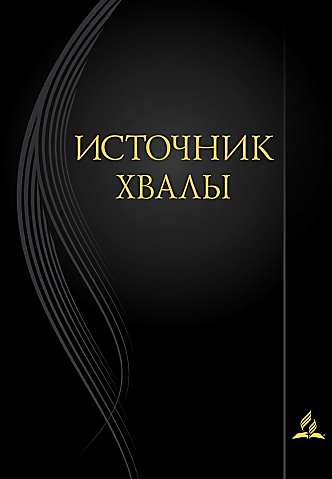 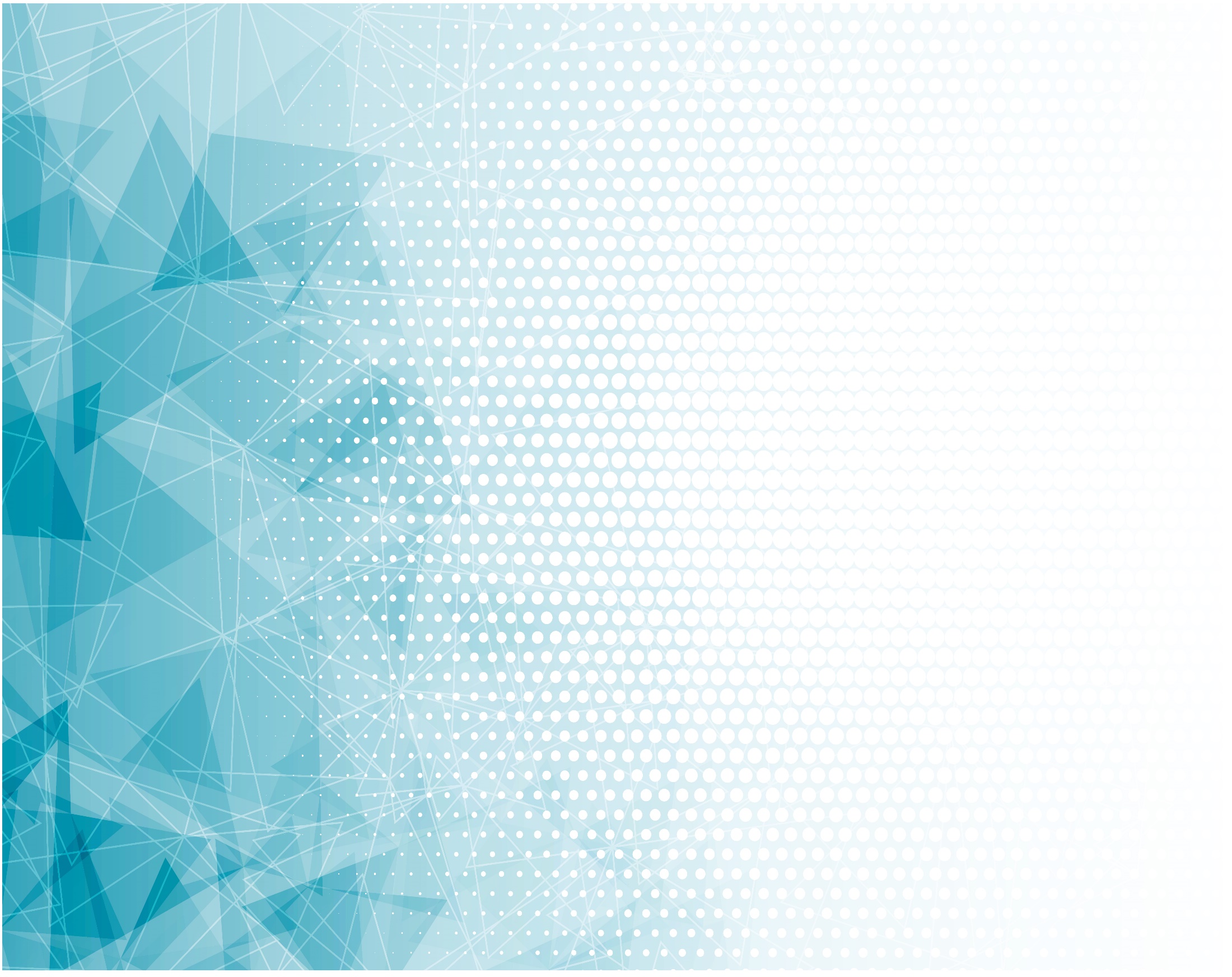 После суетной недели
И заботы, и труда
Отдыхаем мы душою 
В день Спасителя Христа.
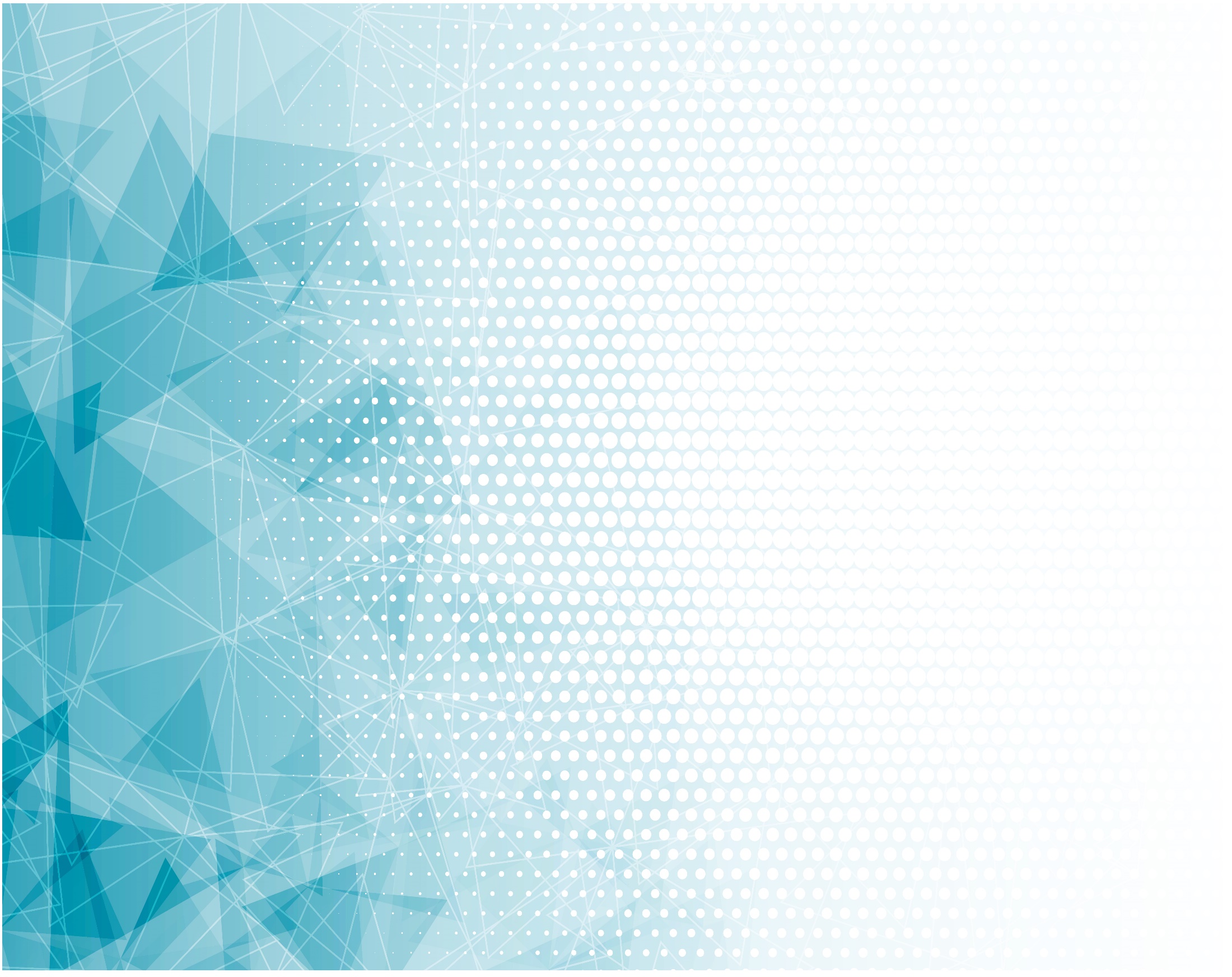 О суббота, День покоя,
День блаженства, Красоты,
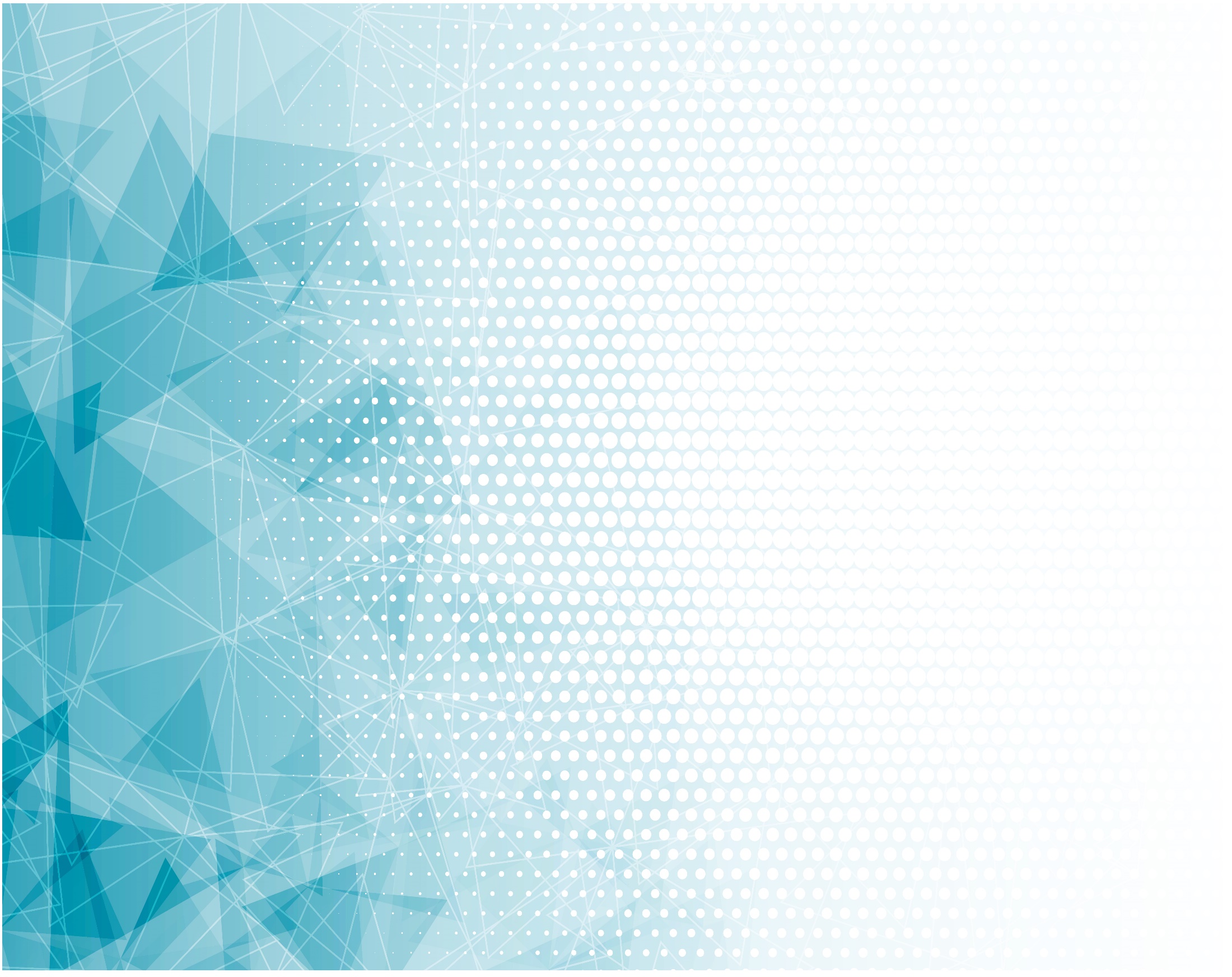 Мир, покой, Благословенье
В этот день Несёшь нам ты.
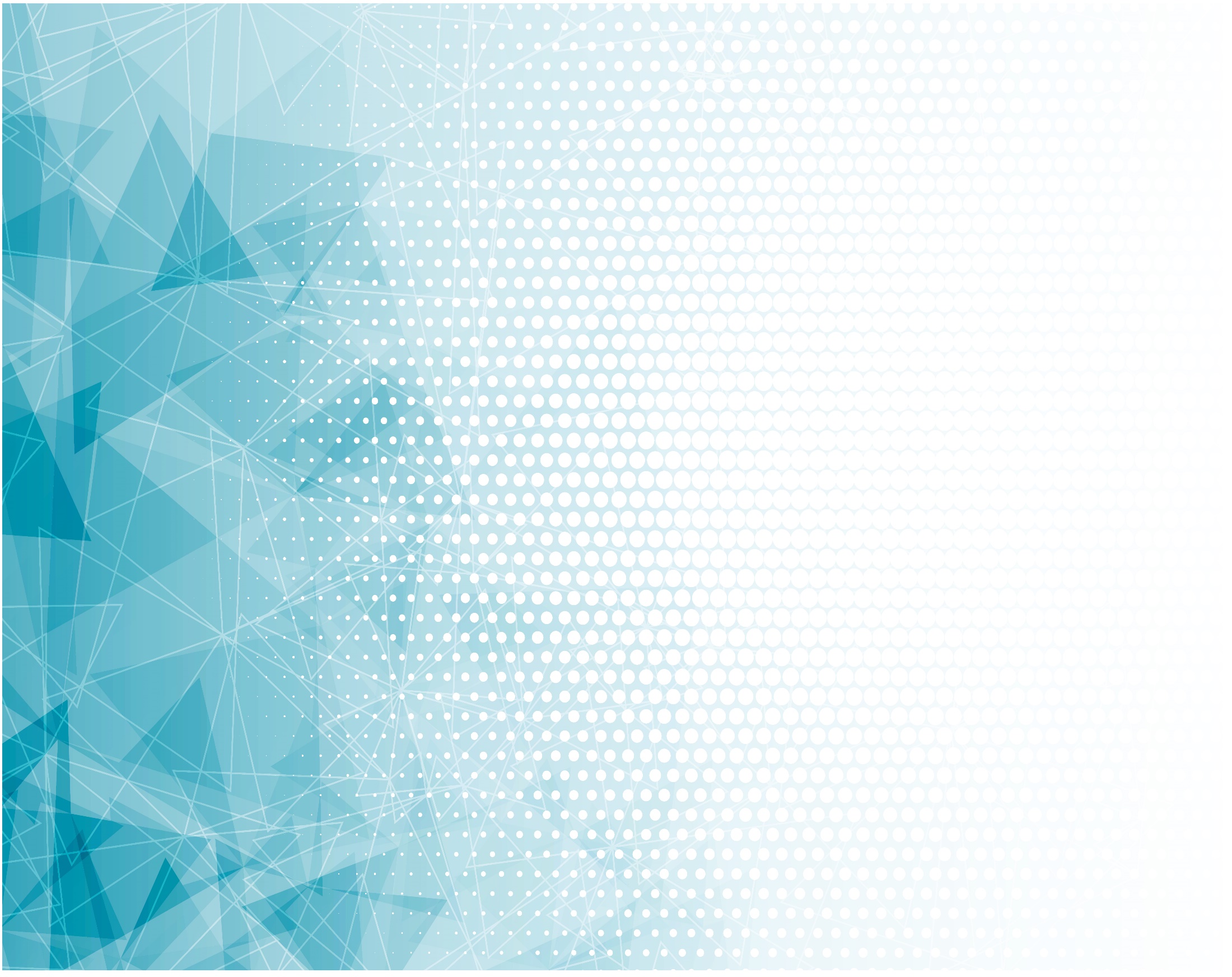 Бог по мудрости
Великой
Дал нам этот 
День святой,
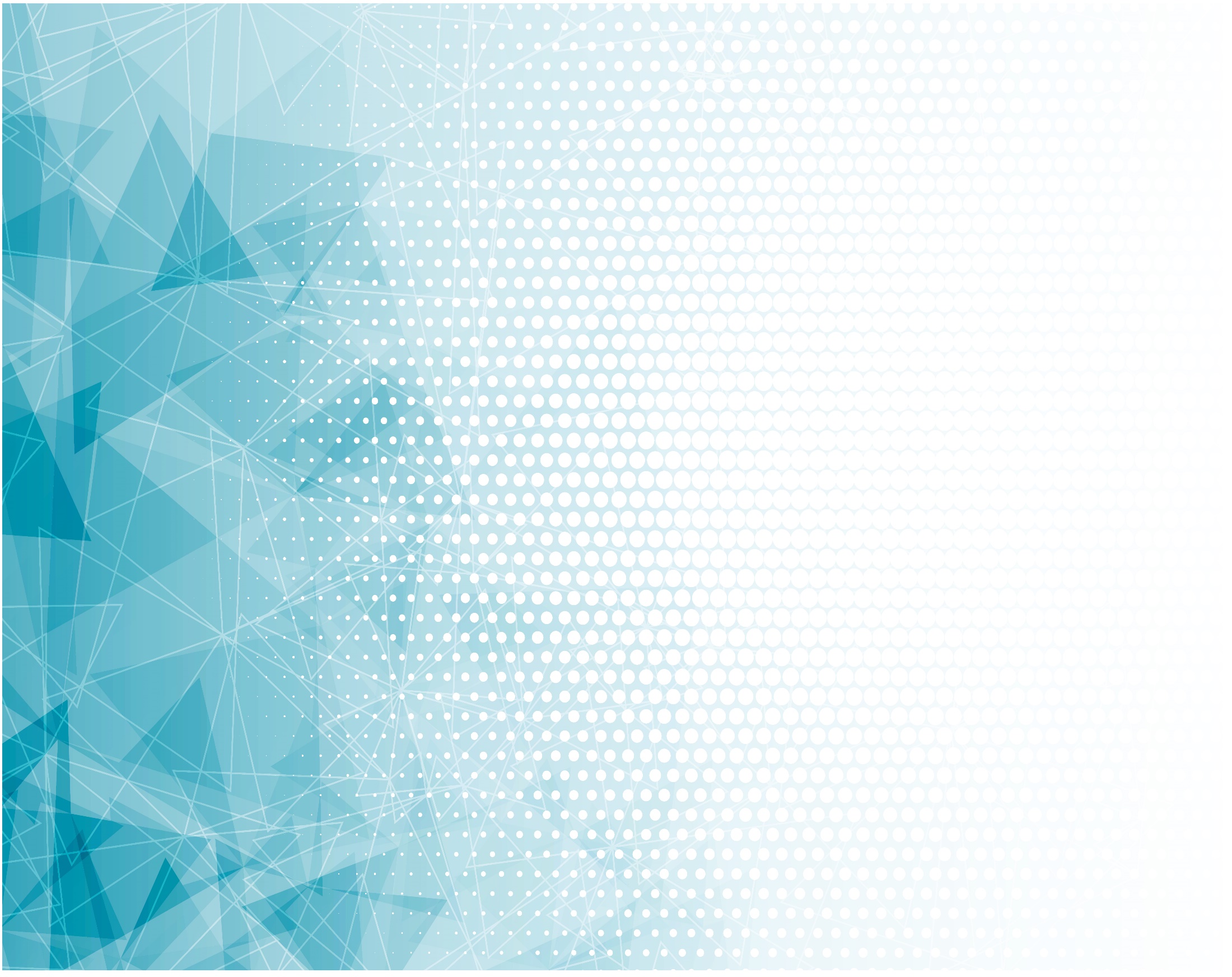 Чтобы мы, Как Сам Создатель, 
Отдыхали В день седьмой.
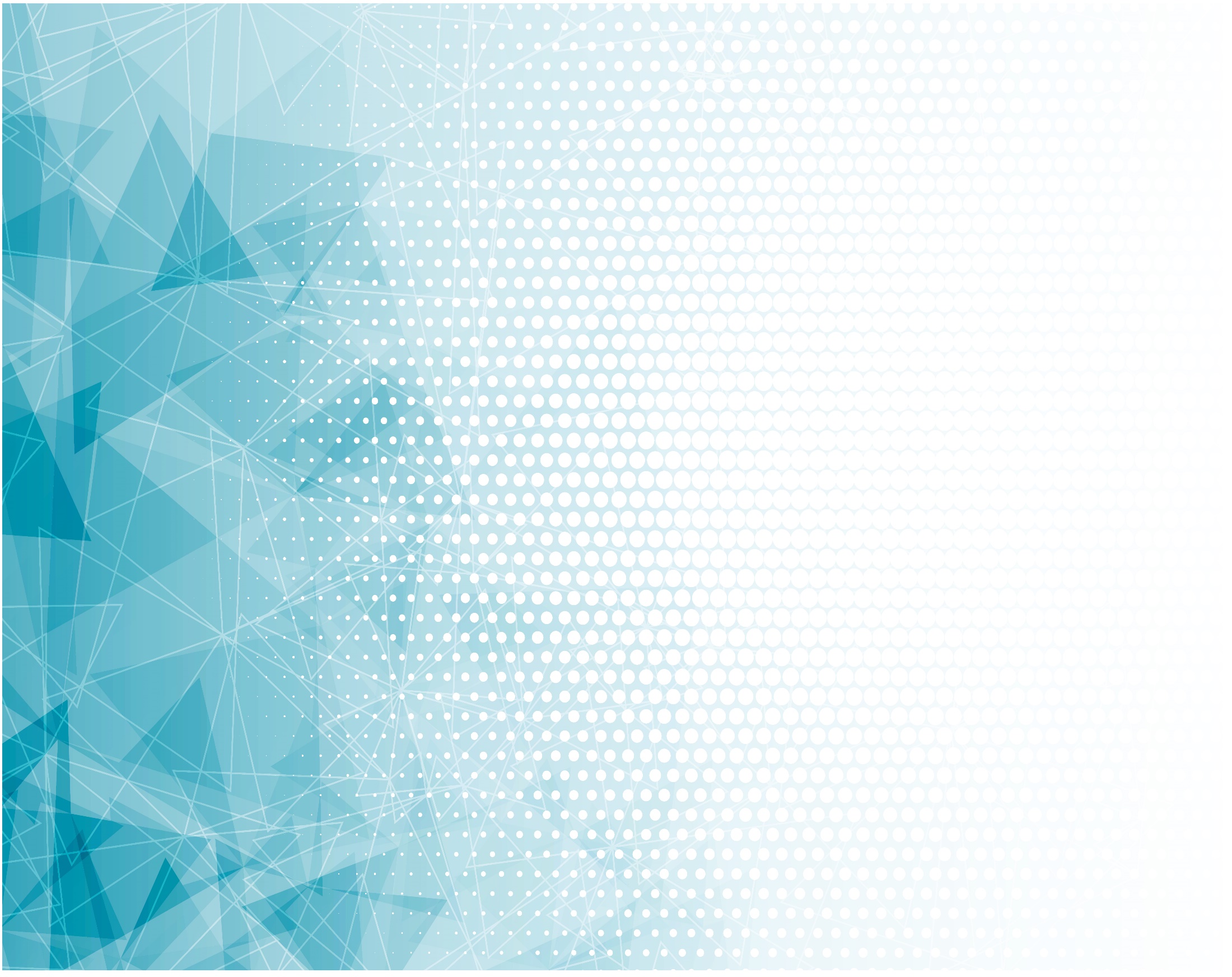 Шесть дней Бог Дал для работы,
Повседневного Труда.
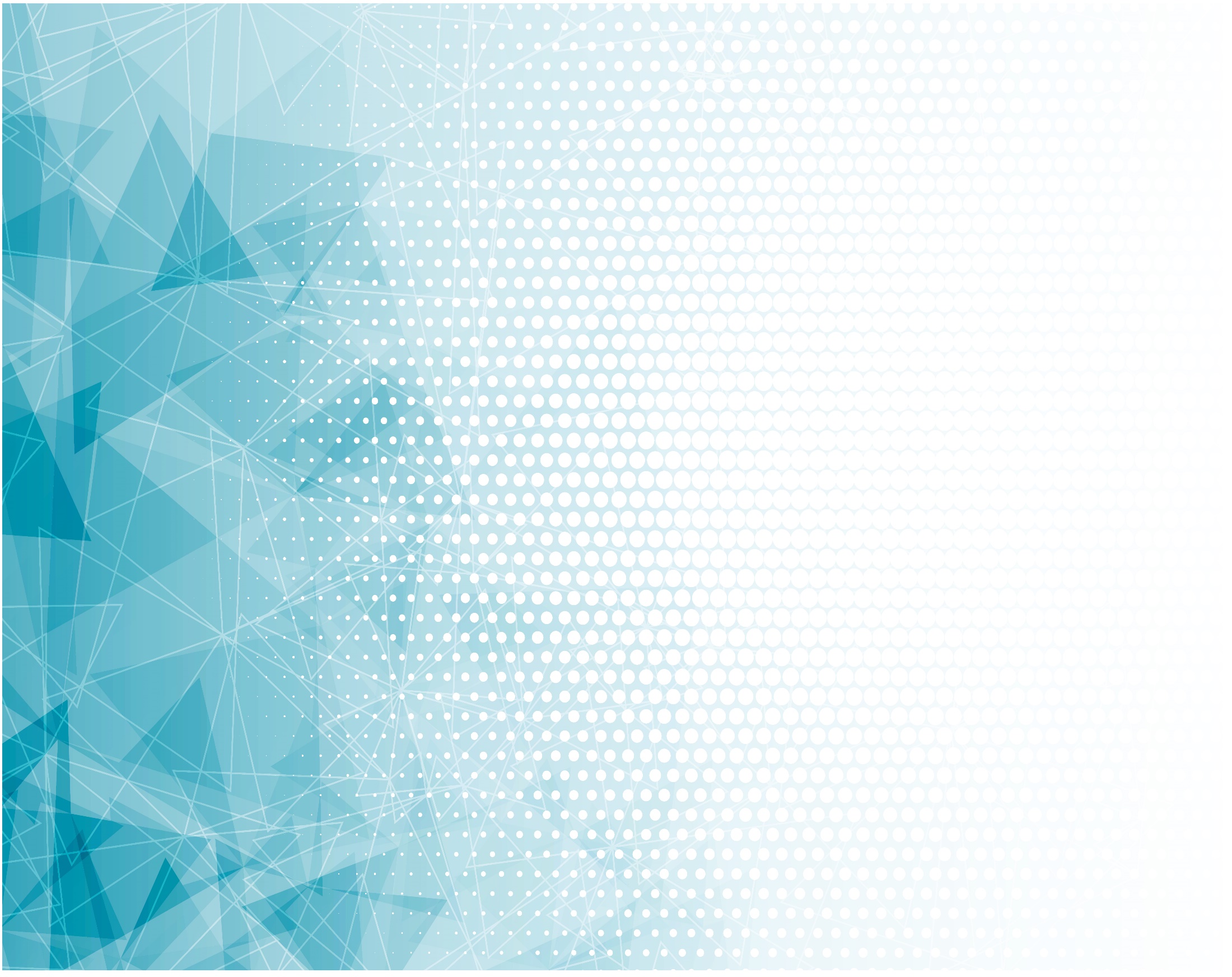 А седьмой – Святой, 
Субботний, – 
Для хваления Творца.
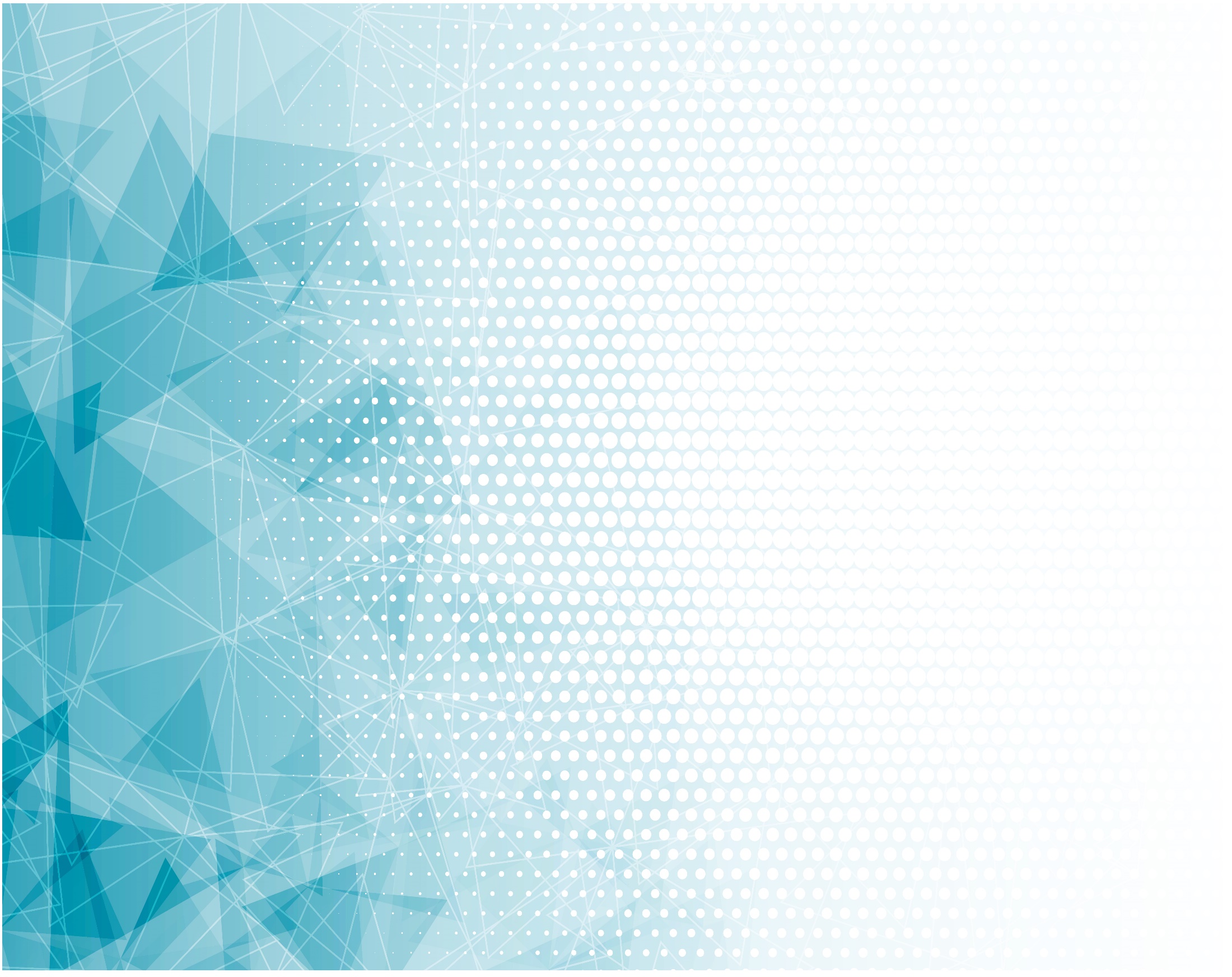 Люди могут
Насмехаться,
Изменять 
Со всех сторон,
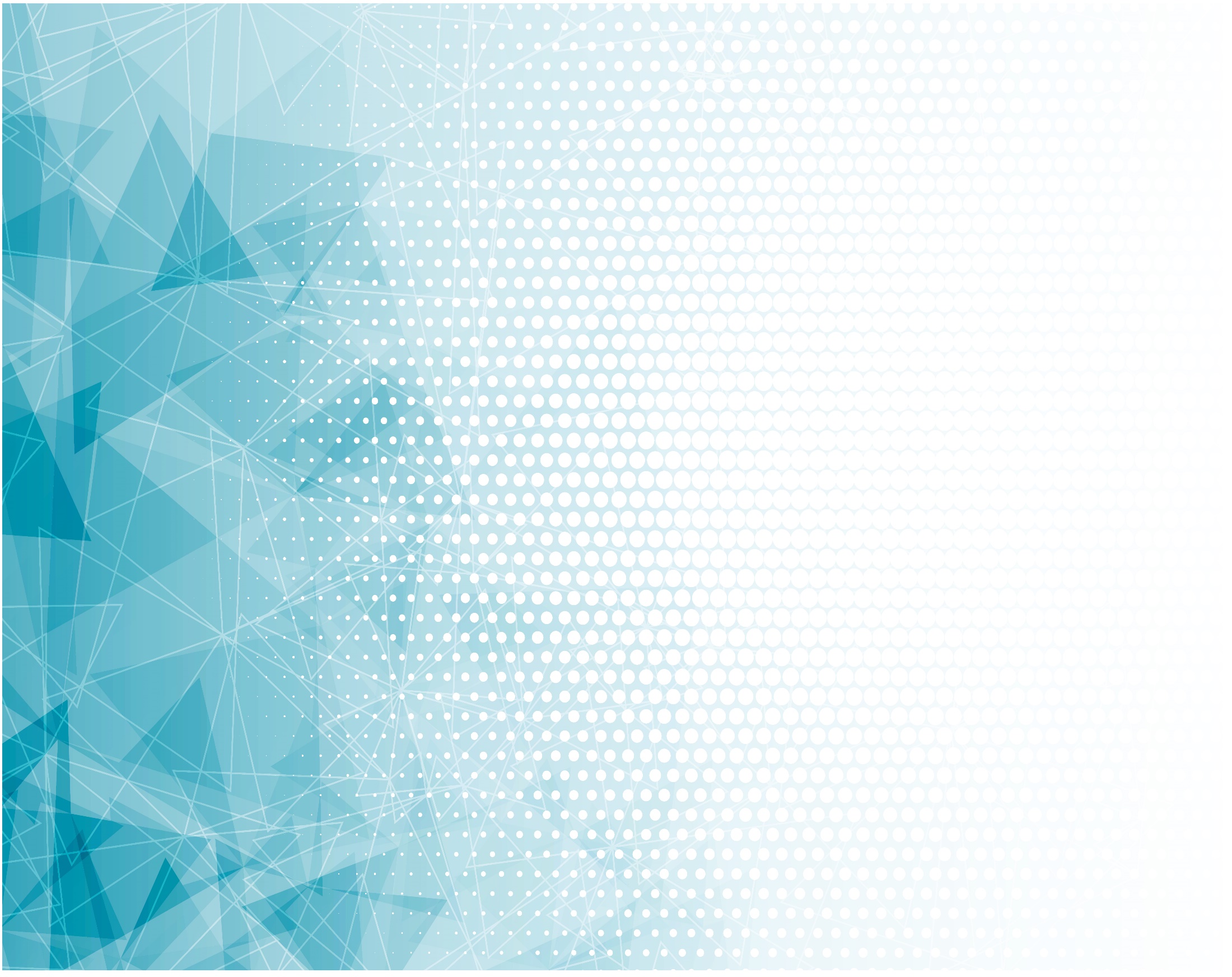 Что Своим Перстом Всевышний 
Написал как Свой закон.
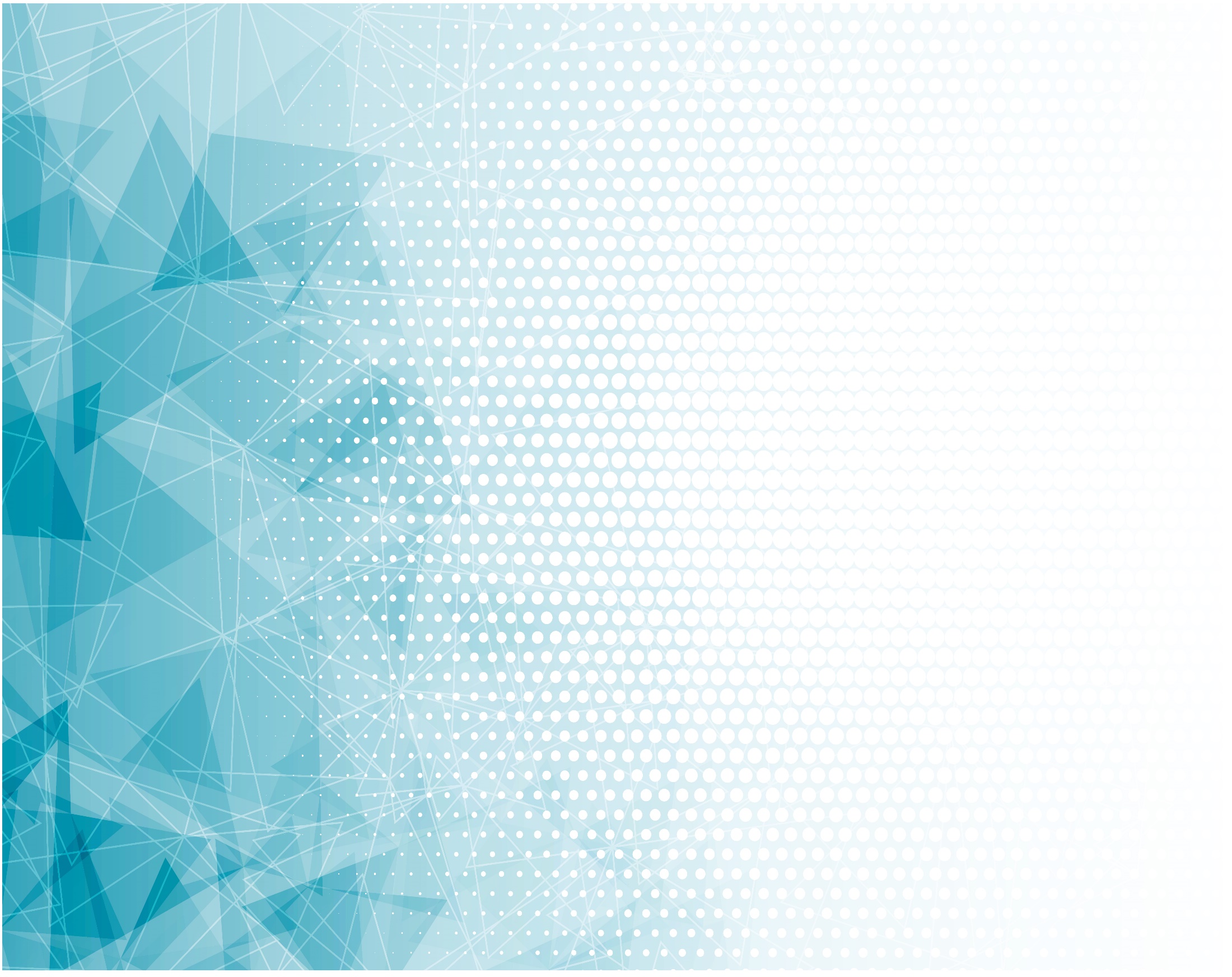 День субботний – День единый 
Для покоя Освящён,
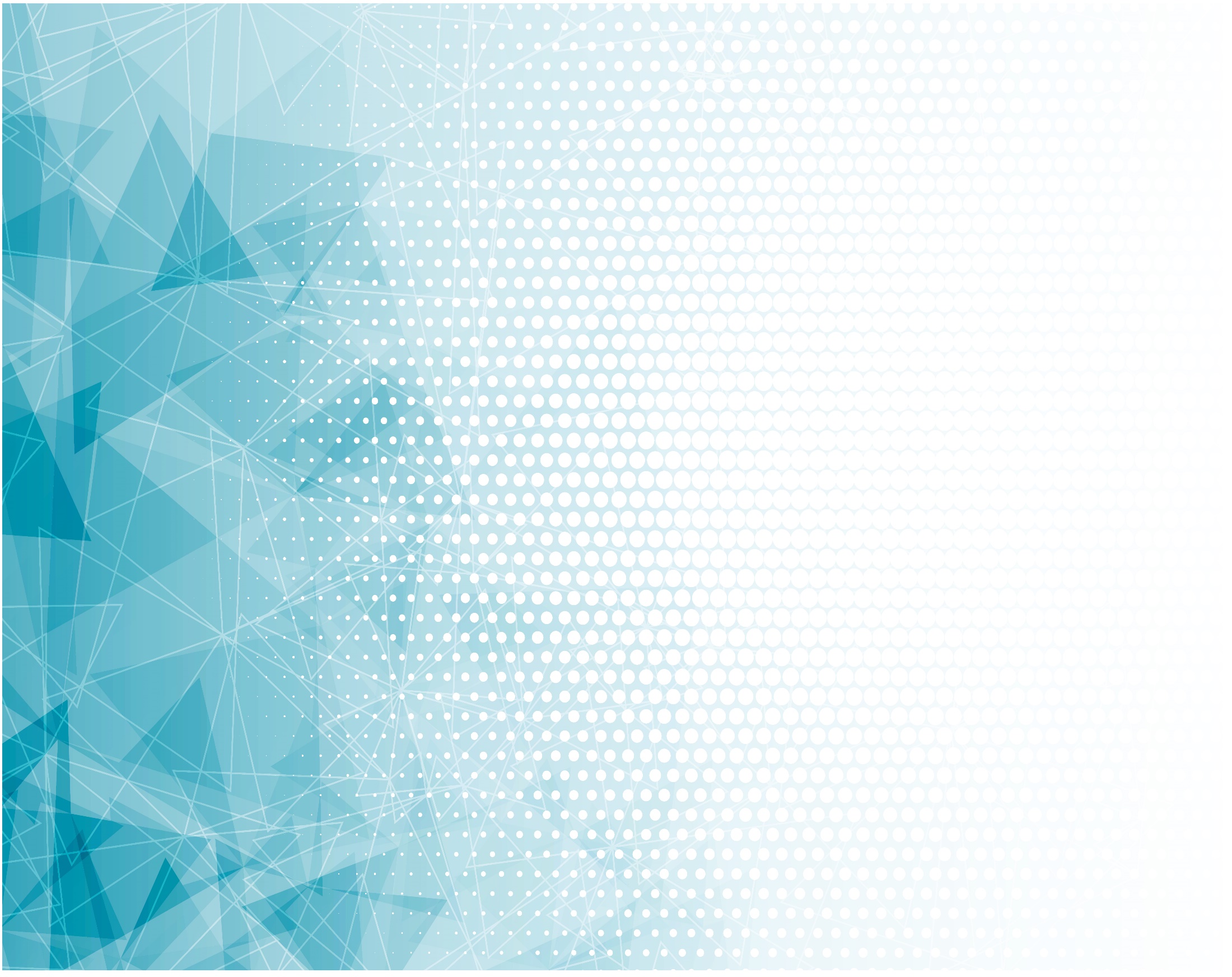 Дан на благо Человеку 
И Творцом Благословлён.
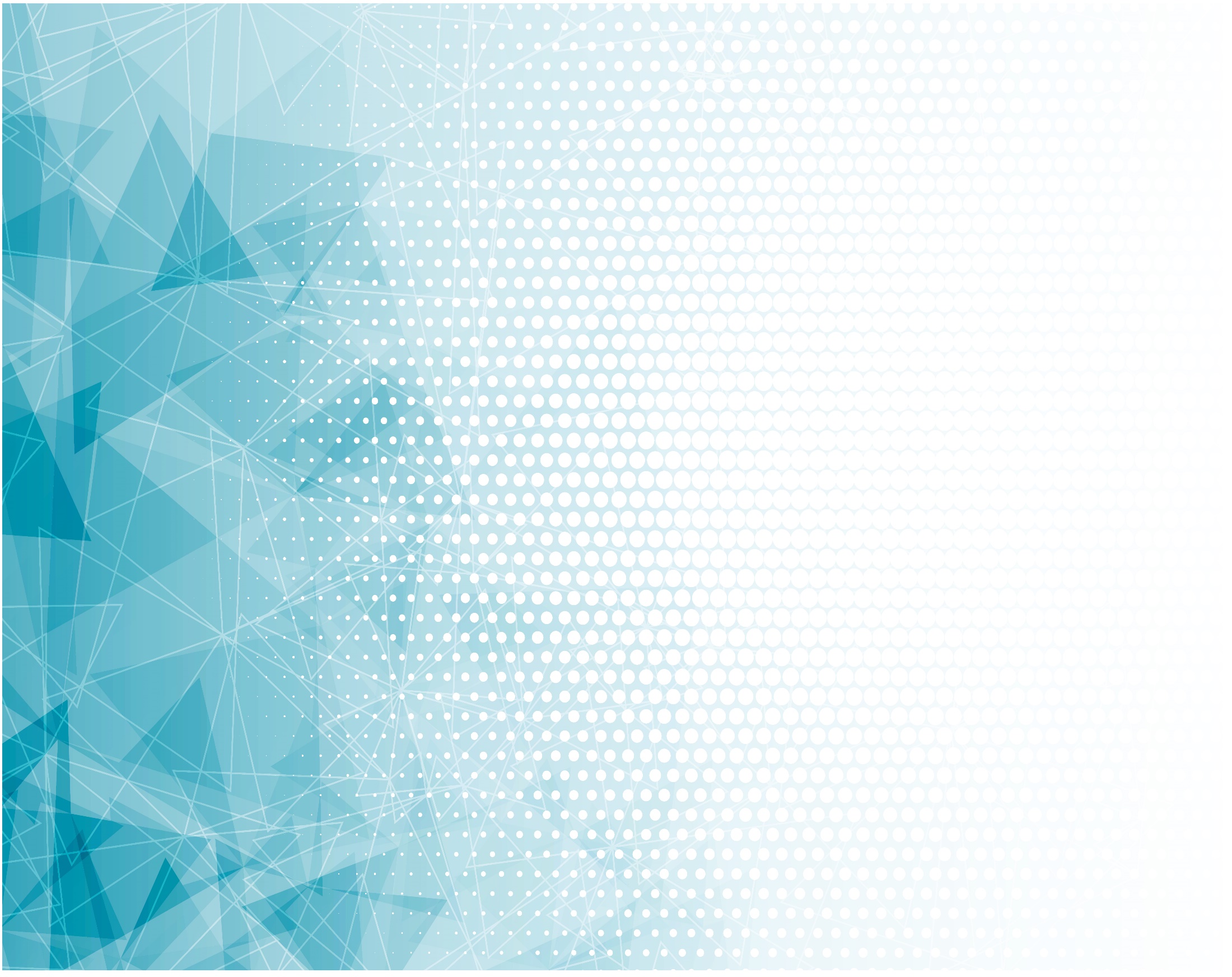 И Адам Уже в Эдеме
Чтил субботний День святой,
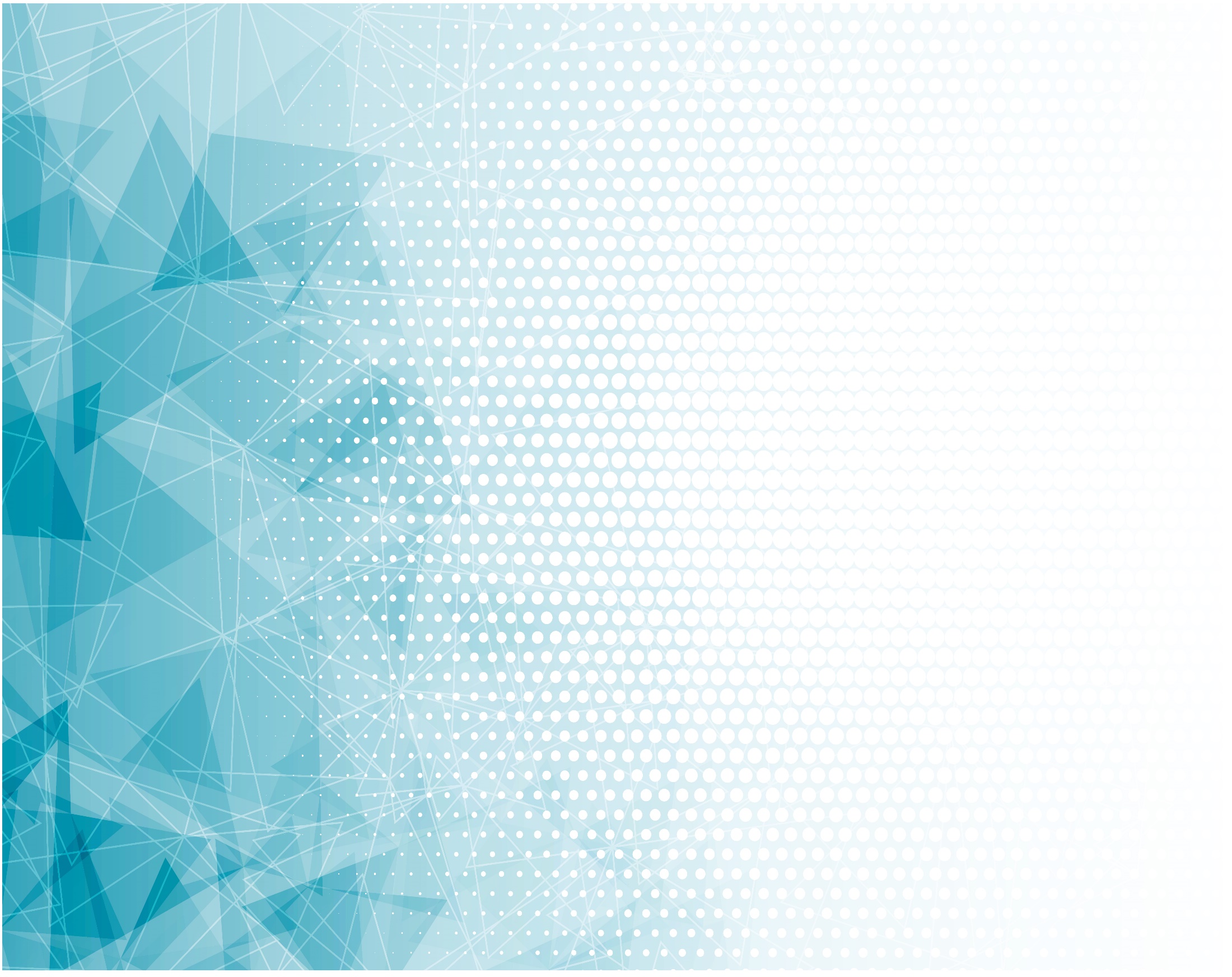 Патриархи Охраняли 
Этот день Как свой покой.
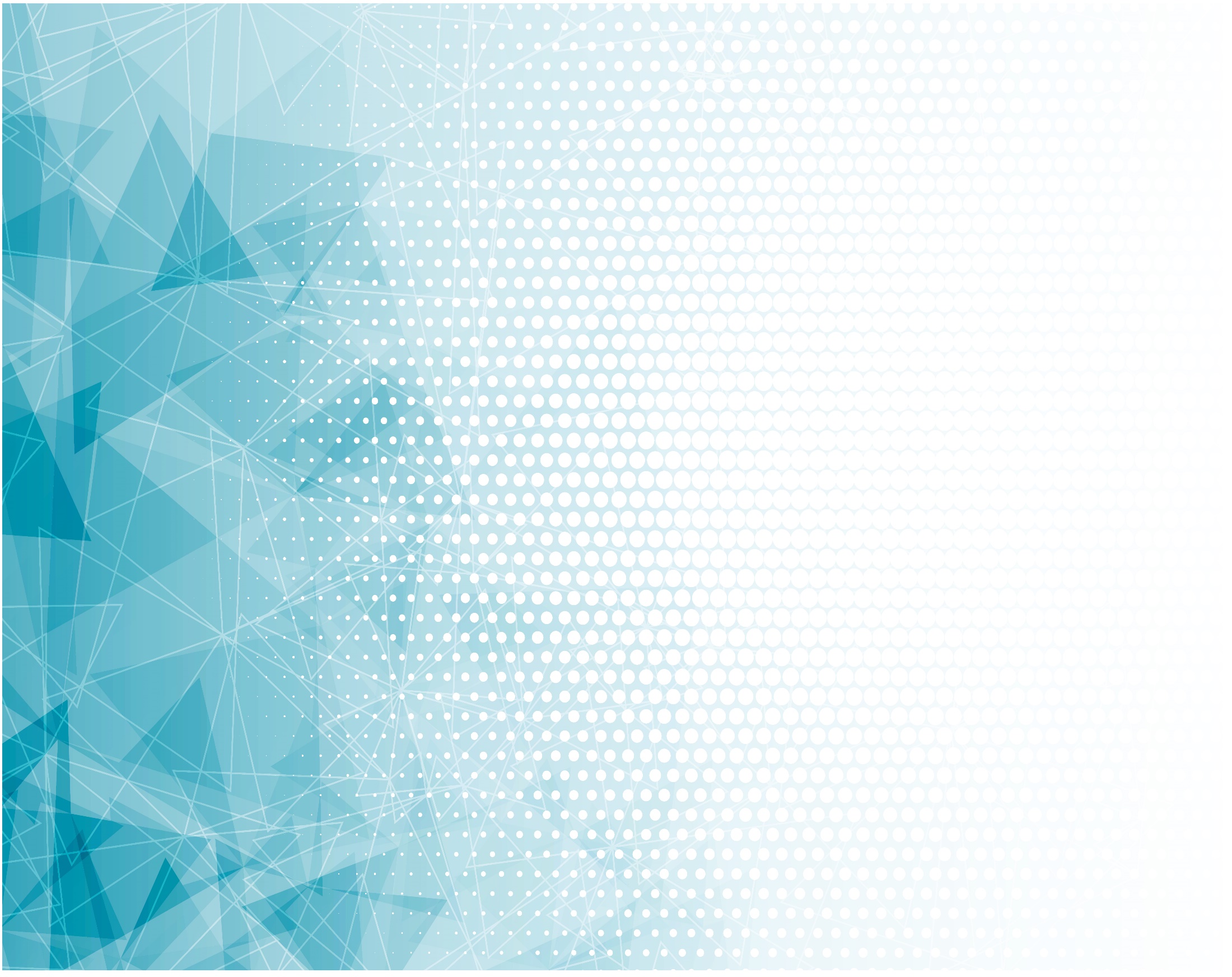 И апостолы Христовы 
Освящали день Седьмой.
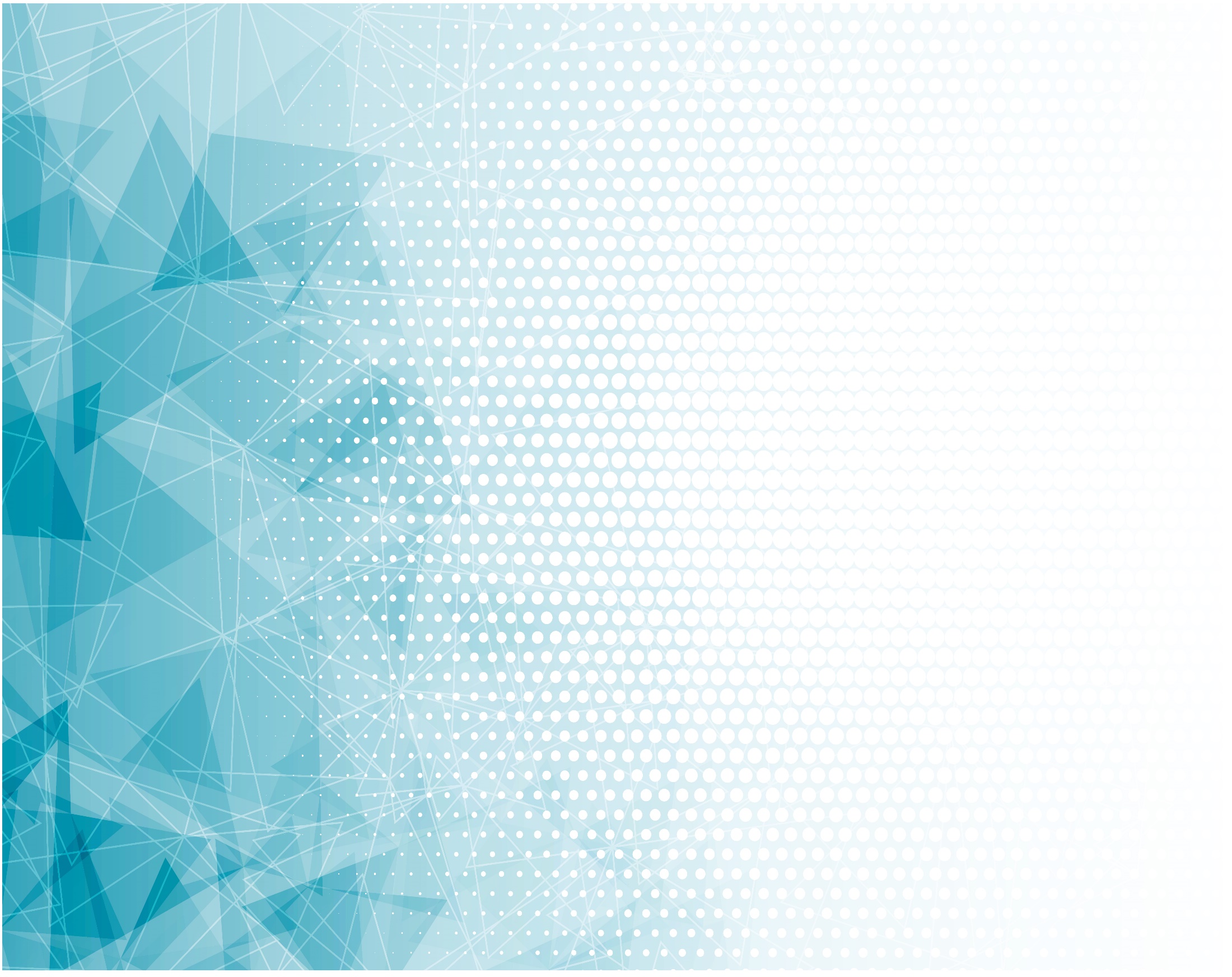 И кто ныне Соблюдает, 
Тот войдёт В Его покой.